Unit03
Professional development in the sports industry
Unit aims
You will explore the knowledge and skills required for different career pathways in the sports industry. You will take part in, and reflect on, a personal skills audit, career action plan and practical interview assessment activities. 
Learning aimsIn this unit you will:
Understand the career and job opportunities in the sports industry
Explore own skills using a skills audit to inform a career development action plan
Undertake a recruitment activity to demonstrate the processes that can lead to a successful job offer in a selected career pathway
Reflect on the recruitment and selection process and your individual performance
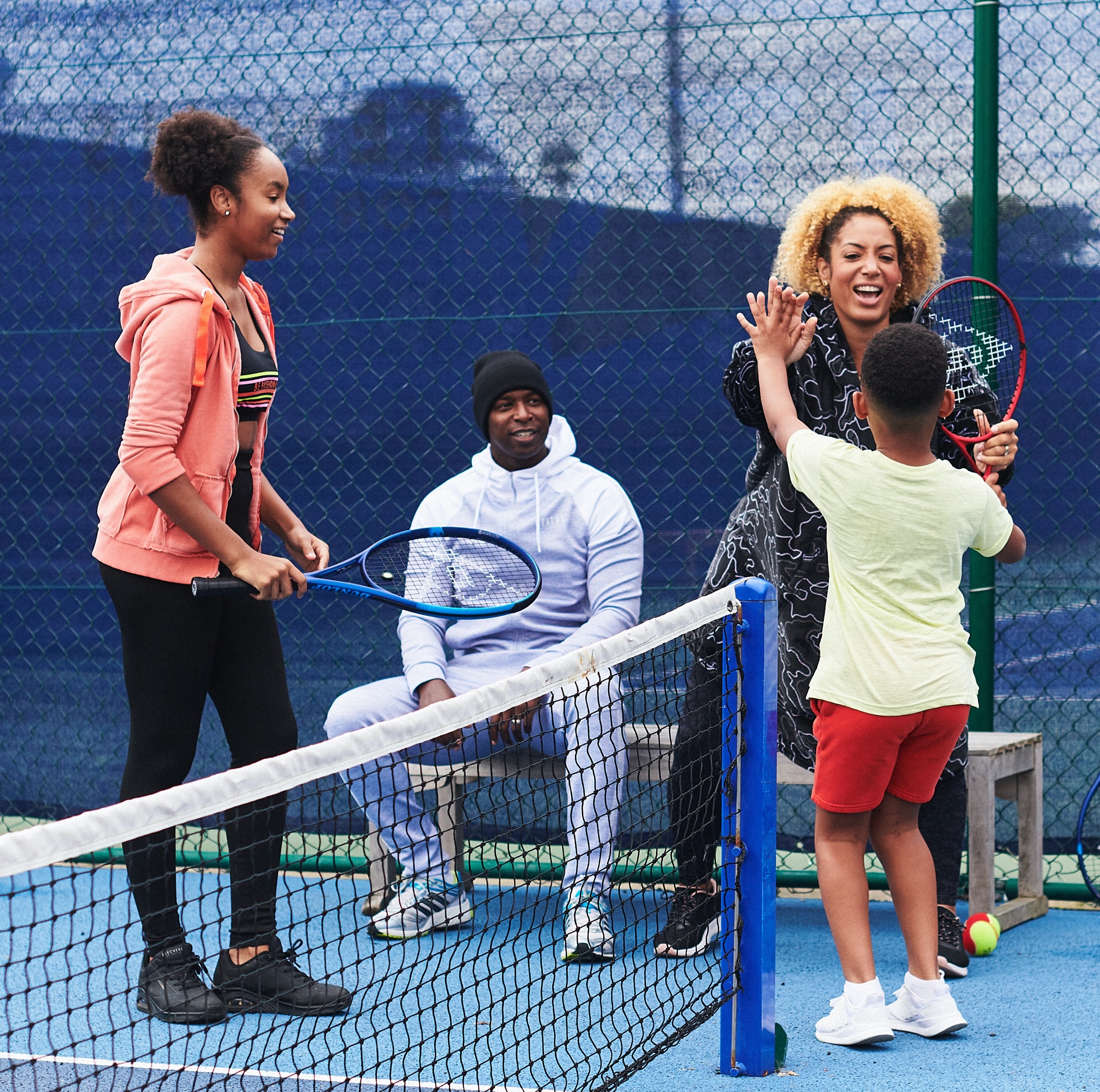 A1: Scope and provision of the sports industry
Scope refers to the size, breadth and geographic spread of the sports industry, locally and nationally. 
provisionrefers to facilities, equipment and opportunities.
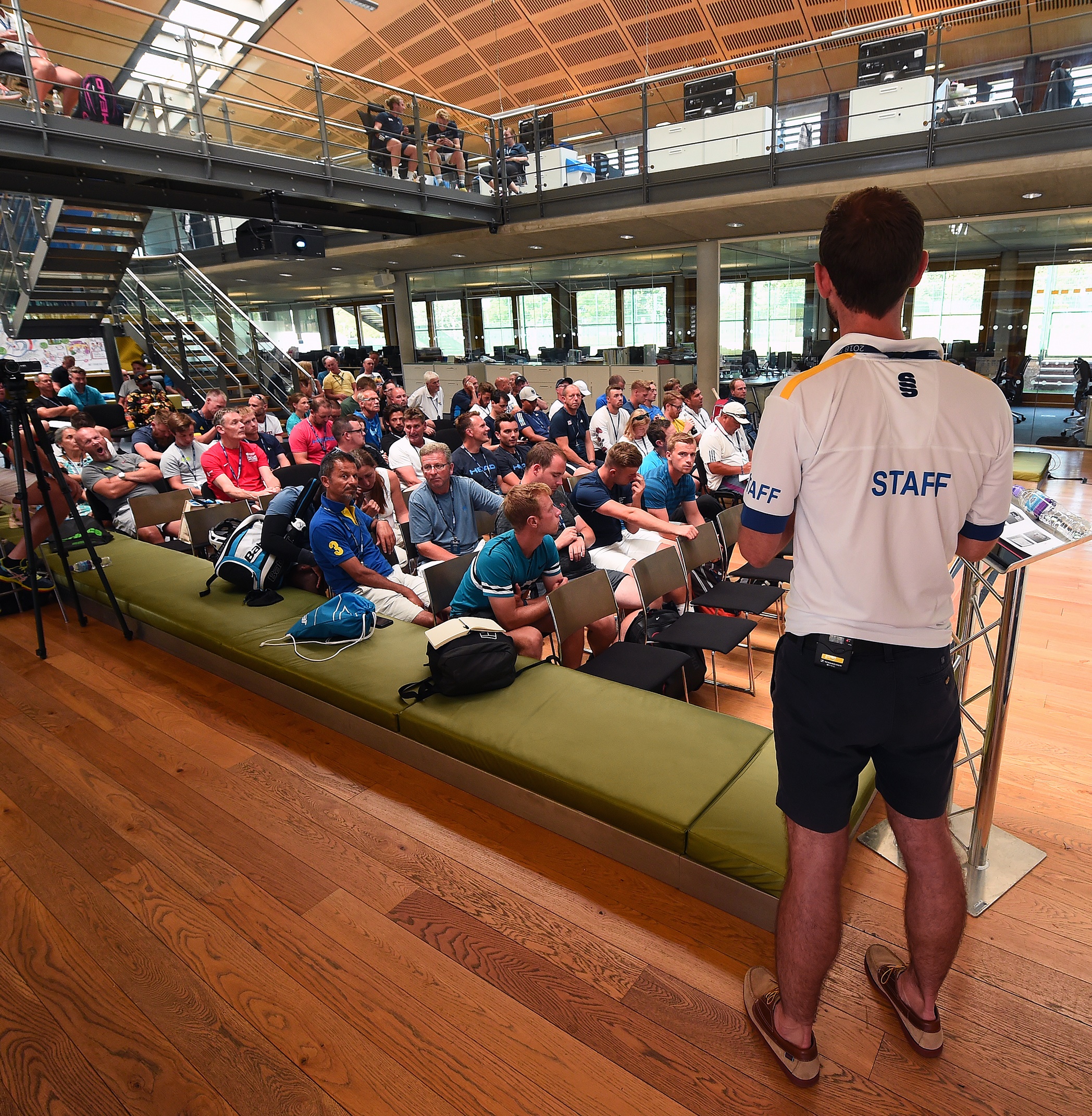 A1: Scope and provision of the sports industry
Sport and recreation industry data, economic significance, number of jobs. 
How many people does the sport and leisure industry employ locally and nationally?
What income does the industry produce in the UK?
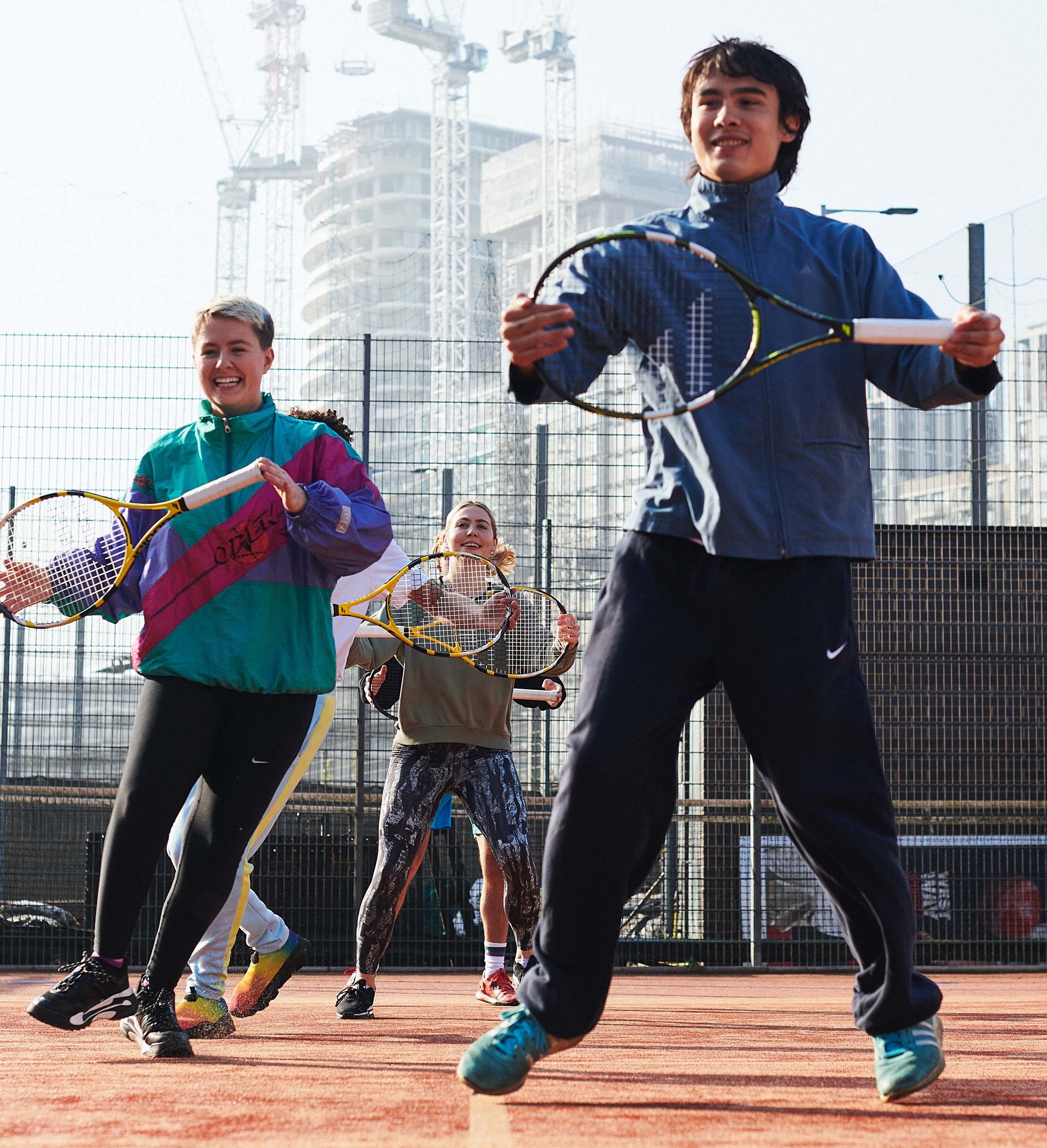 A1: Scope and provision of the sports industry
The impact of geographical factors on the Scope and Provision of the sports industry:
Infrastructure
Location
Environment
Population
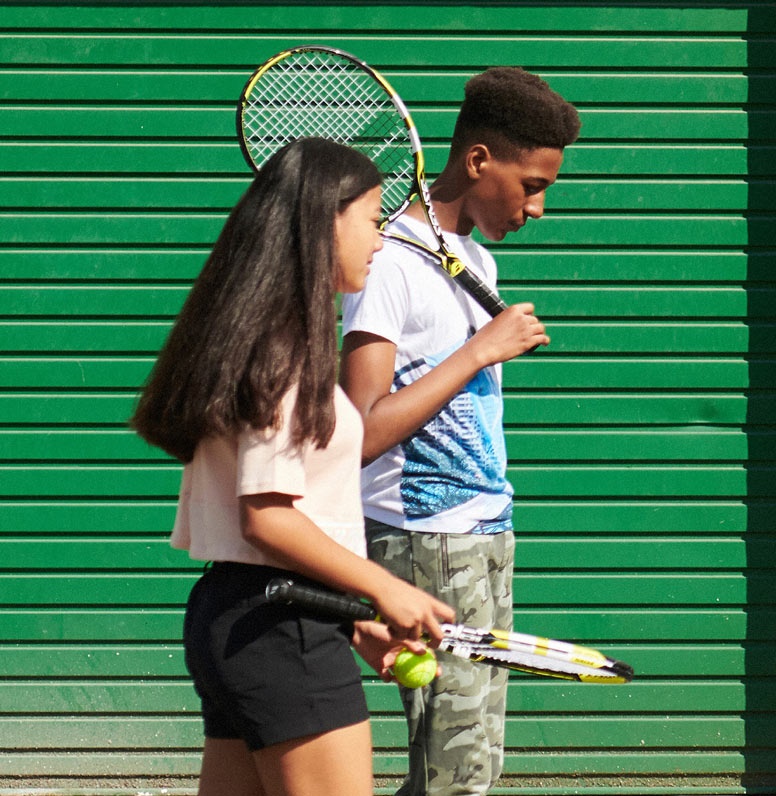 A1: Scope and provision of the sports industry
Socio-economic factors impacting the Scope and Provision of the sports industry:
Employment
History
Wealth
Culture
Fashion and trends
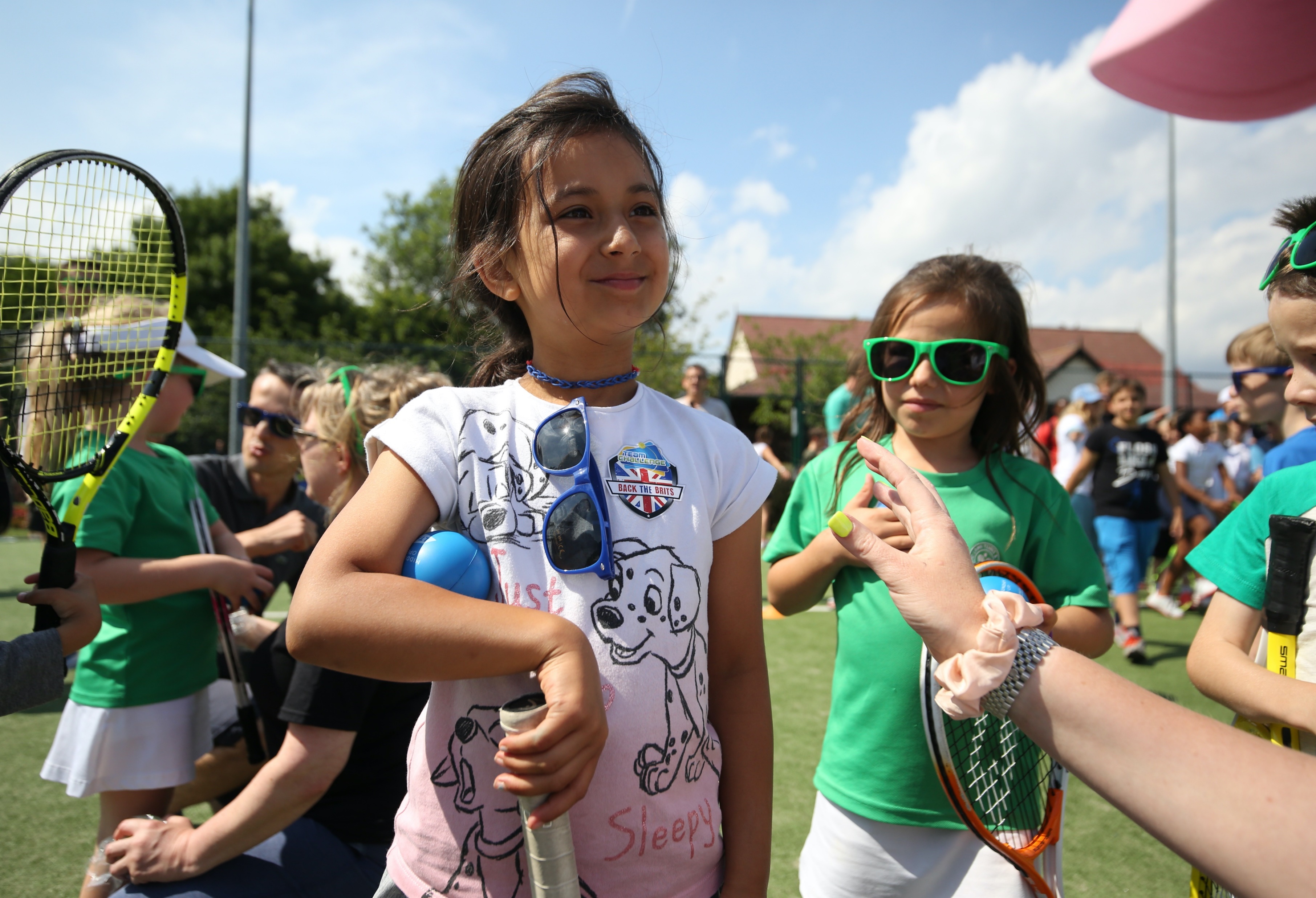 A1: Scope and provision of the sports industry
Seasonal factors which impact the Scope and Provision of the sports industry
Summer camps
Holiday sports clubs
Competition seasons
Training camps
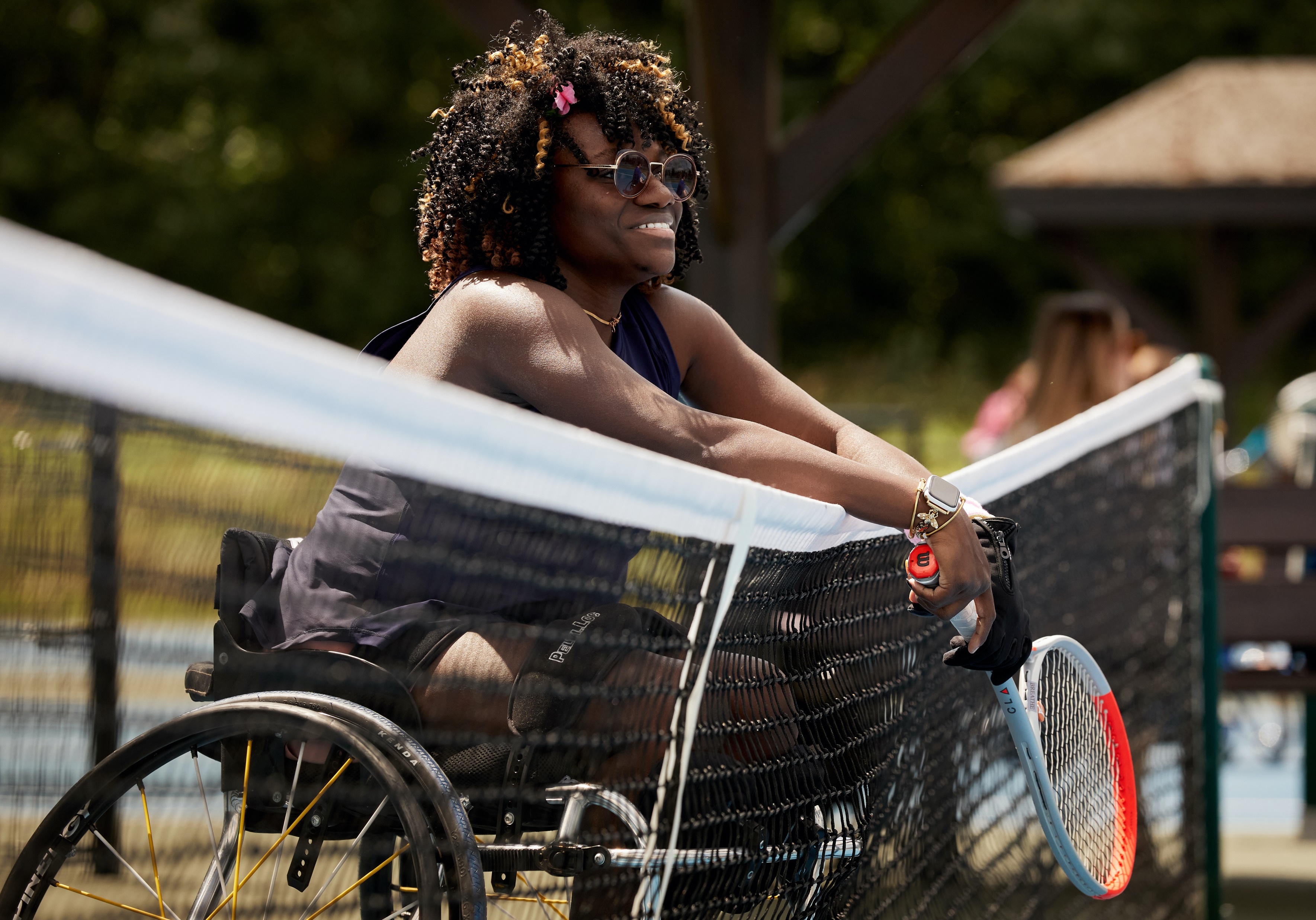 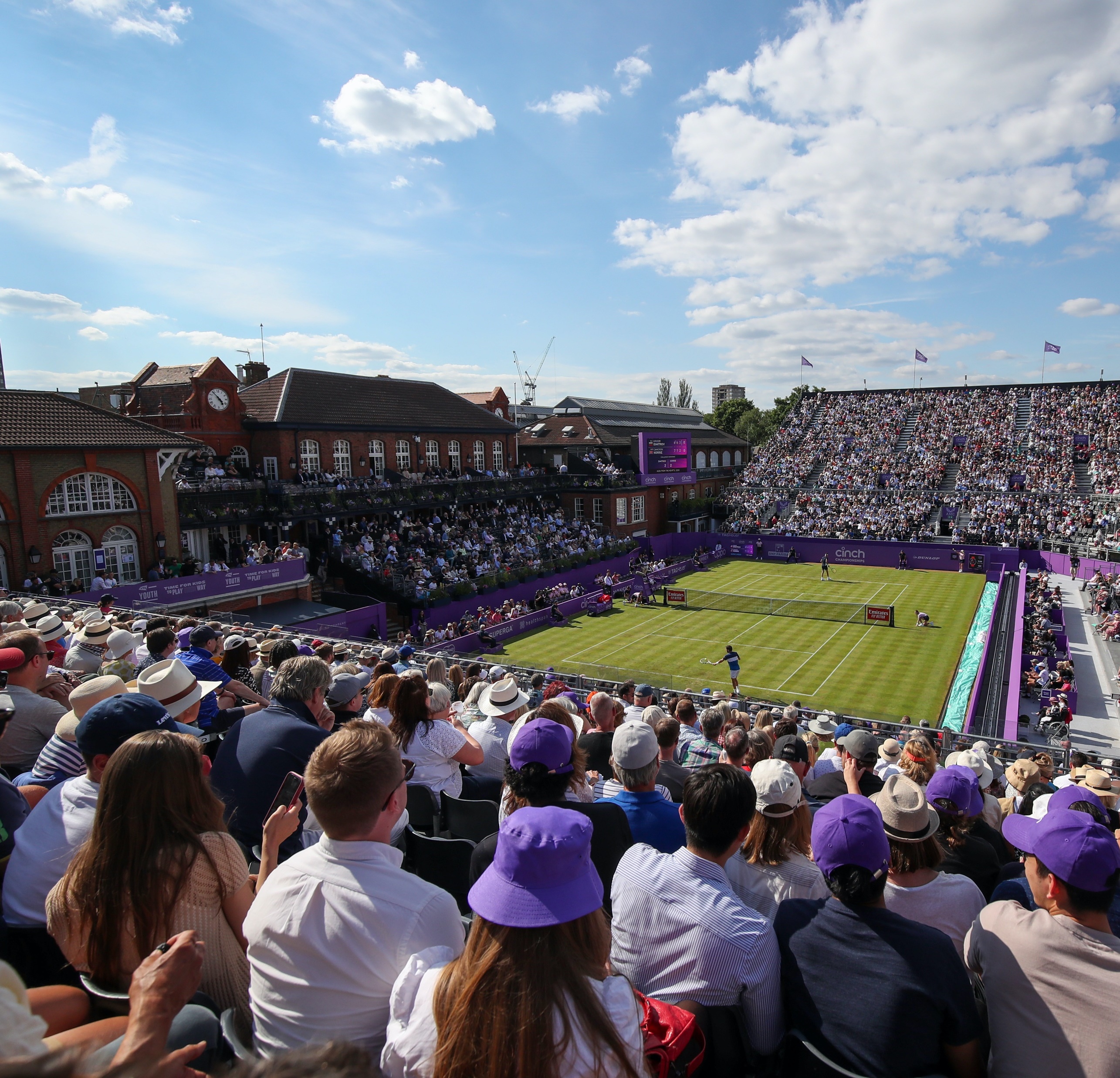 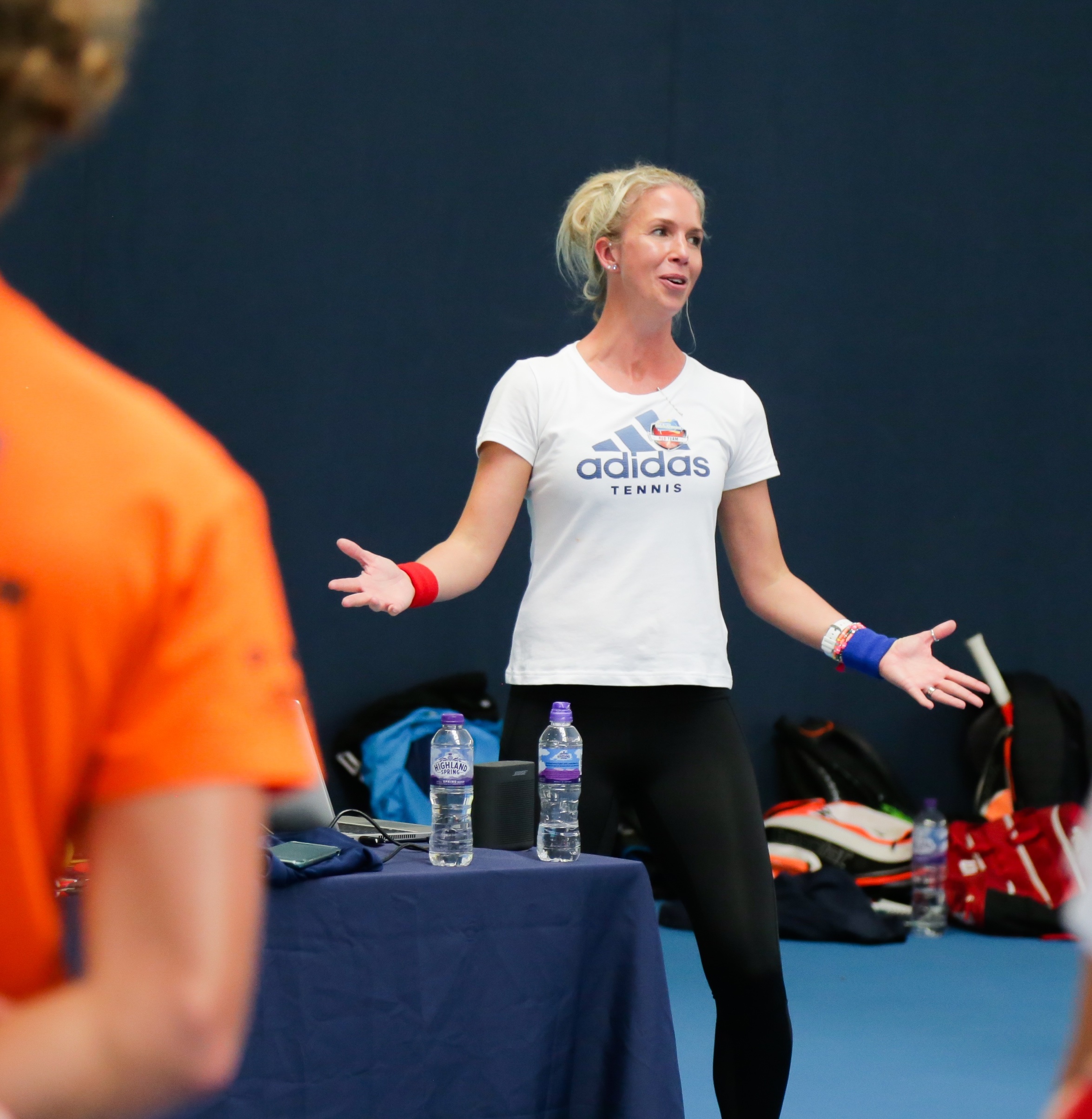 A2: careers and jobsin the sports industry
key pathways
Sports development
Sport and exercise science
Coaching
Education
Leisure management
Sports journalism
A2: careers and jobsin the sports industry
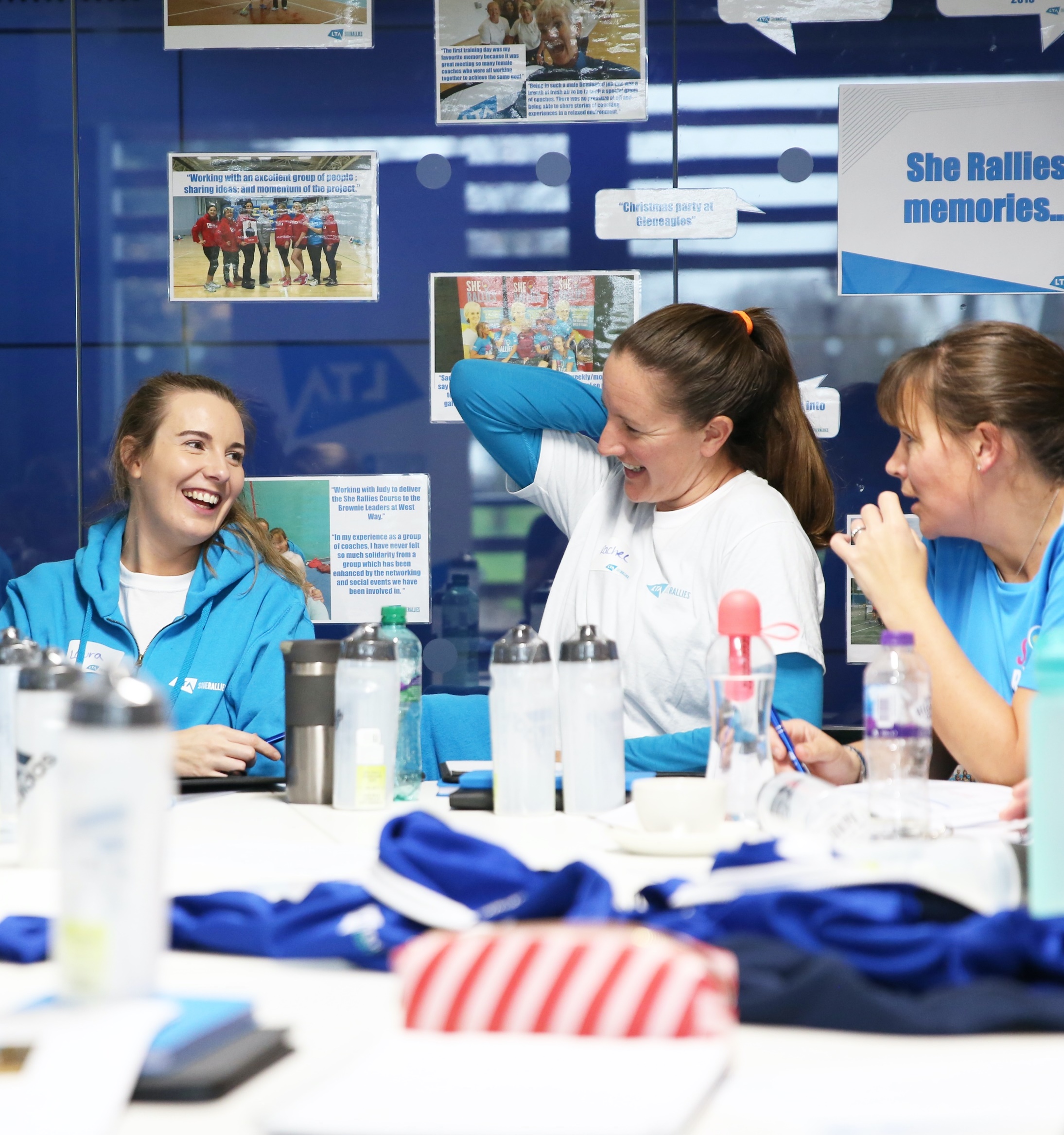 Local employers
Public
Private
Voluntary
Public / Private Partnerships
national employers
Public
Private
Voluntary
Third Sector
A2: careers and jobsin the sports industry
Sources of information on careers in sports
Internet and social media 		
Career counsellors or academic teachers
Newspapers and magazines	
Personal contacts: friends and family	
Recruitment agency websites
National governing bodies (NGBs)	
Libraries
Career fairs and events 		
Work experience/shadowing
DEFINITIONS OF TYPES OF EMPLOYMENT
Full time
Part time
Fixed-term contract
Self-employment (independent and subcontracted)
Zero-hours contract
Apprenticeships
A3: professional training routes, legislation, skills in the sports industry
Career pathways
Leisure Management:
Lifesaving 
Facilities management / maintenance
Health and safety
Customer service
Marketing and promotion 
Finance
Management activities
Sports development:
Sports development officer 
NGB leads
Sports administration 
Talent pathway leads
Education:
Level 2 and Level 3 specialist qualifications
Higher education
Sports science specialisms:
Nutritionist 
Sport psychology
Sports therapy and injury management in sport performance
Exercise and fitness
Coaching:
NGB awards different disciplines
Disability sport
Working with children
Safeguarding awareness
A3: professional training routes, legislation, skills in the sports industry
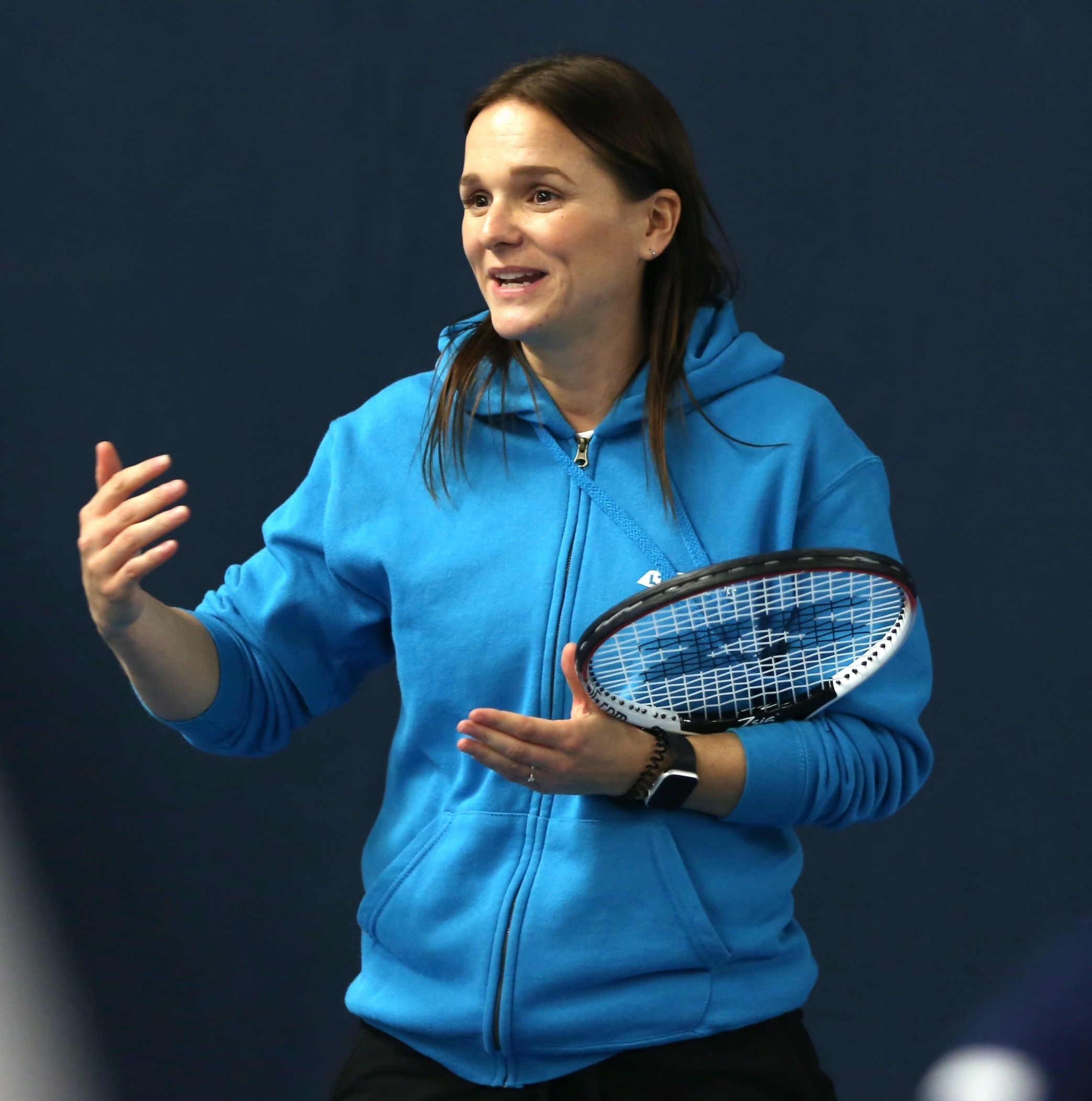 Job descriptions and personal specifications
Hear from LTA Employees about skills needed for their role
Write a definition for: 
Job description
Personal specification
[Speaker Notes: Link to video: https://vimeo.com/740364159]
A3: professional training routes, legislation, skills in the sports industry
For all careers in the sports industry there are requirements that need to be adhered to.
These include:
Job Industry standards
Safeguarding
Sector-specific legislation
Qualification and professional bodies
A3: professional training routes, legislation, skills in the sports industry
You need to be aware of all relevant legislation and policies in the sports industry, their aims and role.
These are the most well-known qualification and professional bodies in the industry:
REPs
Sports Coach UK
Minimum Standards for Active Coaches 
National Governing Bodies (NGB)
Chartered Institute for the Management of Sport Activity (CIMSPA)
Adventure Activities Licensing Authority (AALA)
Industry standards
Qualifications
professional bodies
A3: professional training routes, legislation, skills in the sports industry
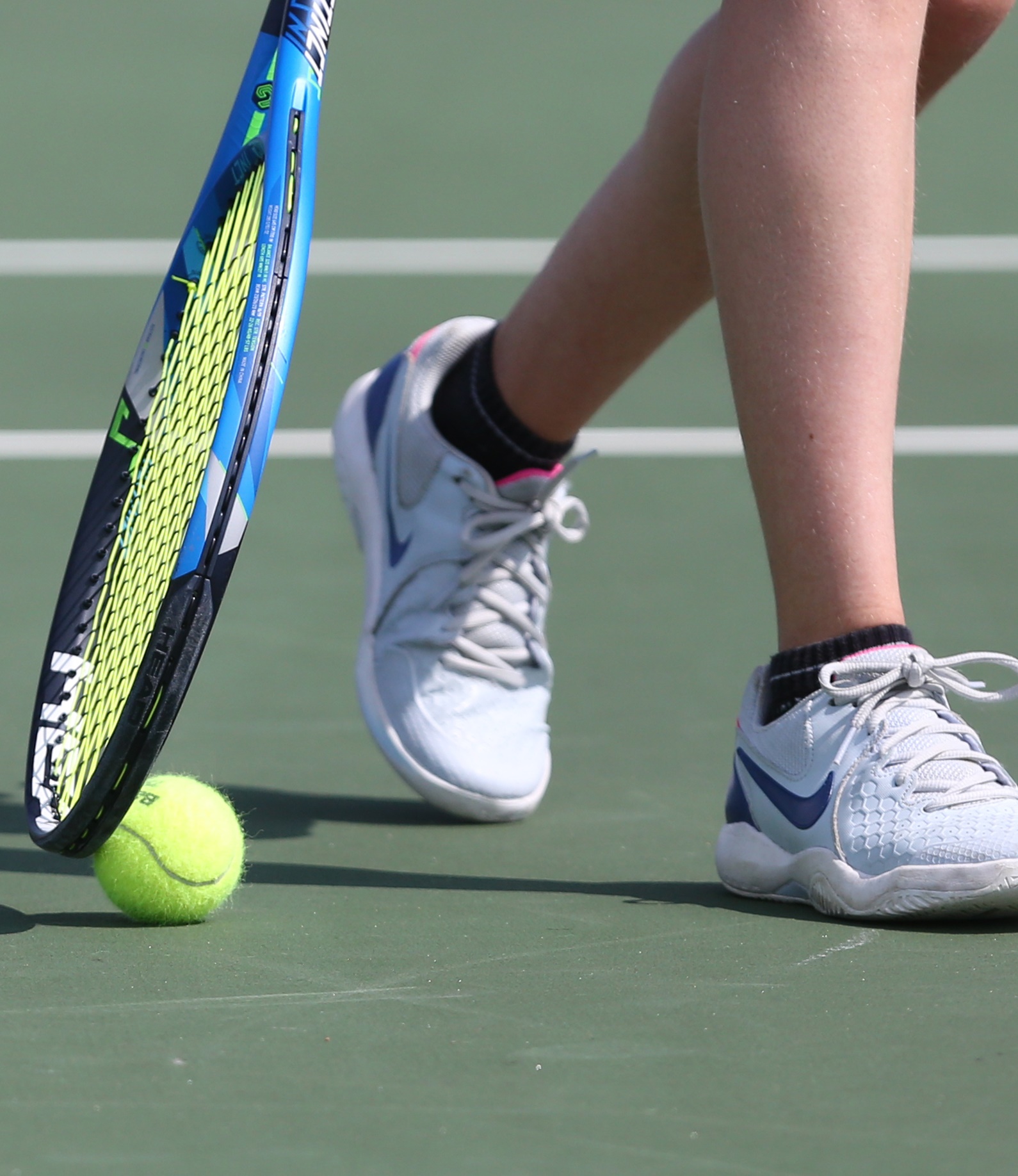 Safeguarding:A set of actions, measures and procedures taken to ensure that all children and vulnerable adults are kept safe from harm, abuse, neglect or exploitation while under care.
Safeguarding applies to:
Children – any person under the age of 18
Vulnerable adults – individuals aged 18 or over that may be in need of community care services for mental or other disability, or an illness that means they are not able to take care of themselves or not able to protect themselves against significant harm or serious exploitation
A4: Sources of continuing professional development
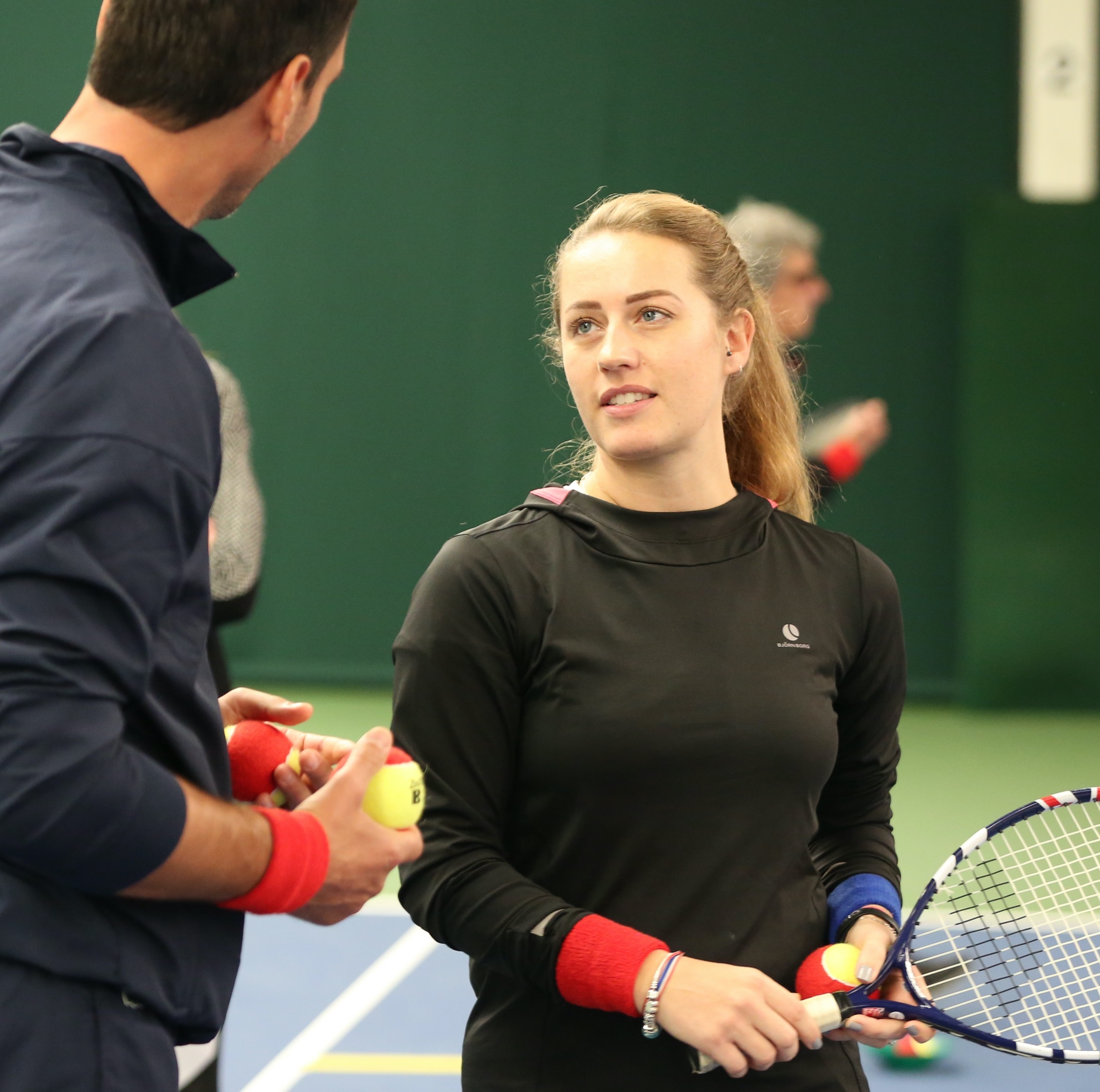 It is important to keep up to date in your chosen role and career in the sports sector.  
You can do this by:
Becoming a member of professional bodies
Ensure you complete required updates for your  professional competences
Carry out career progression training 
Gain knowledge and experience through cross-sector opportunities
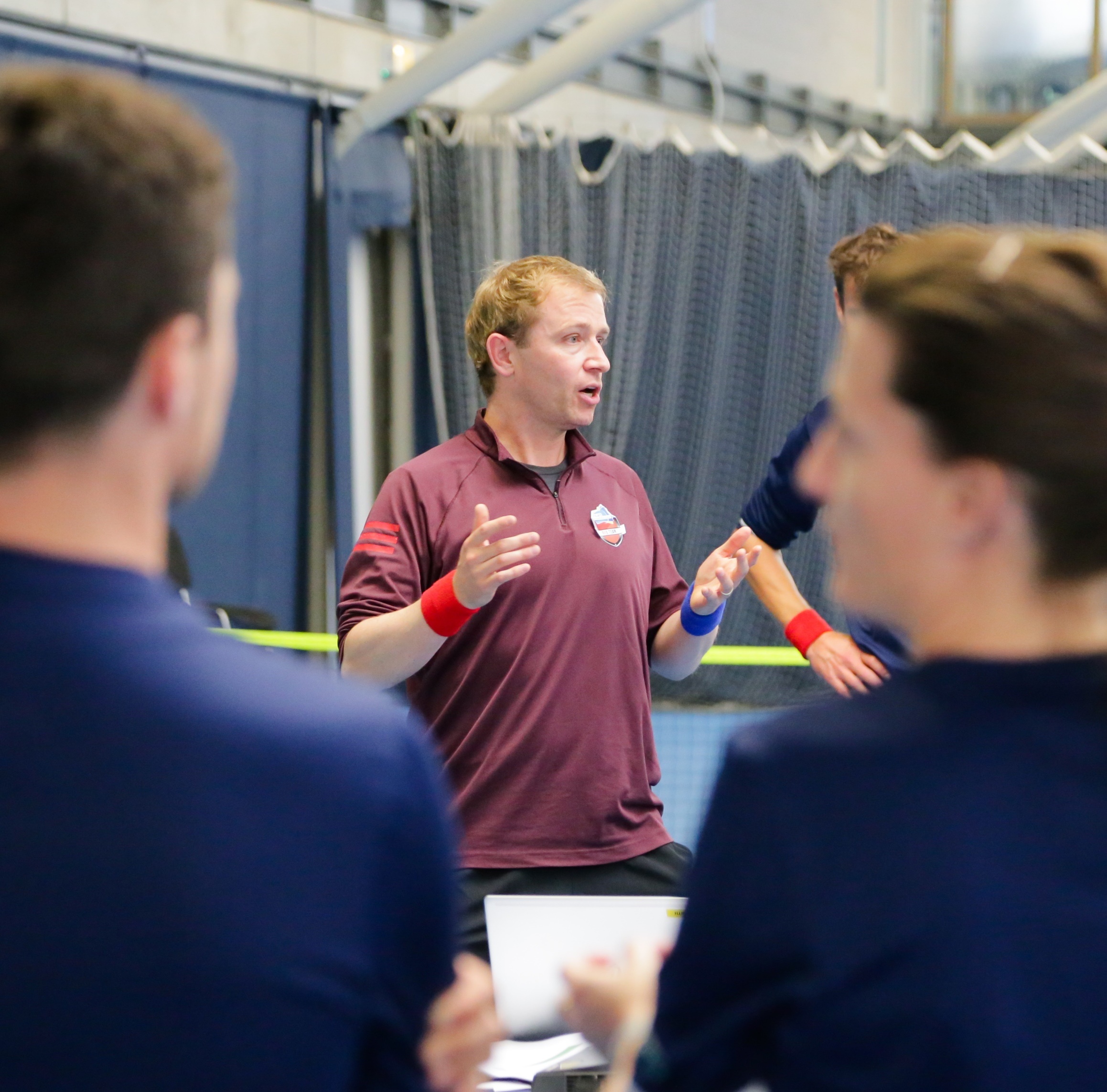 B1: personal skills audit for potential careers
How to produce a Personal Skills Audit:
A skills audit is a close examination of the requirements for a career or job.
A skills audit is used for job applications and career planning.
A skills audit enables you to match your skills to those required for a new job. It also allows you to identify any areas where you might need to improve, gain some training or qualifications.
B1: personal skills audit for potential careers
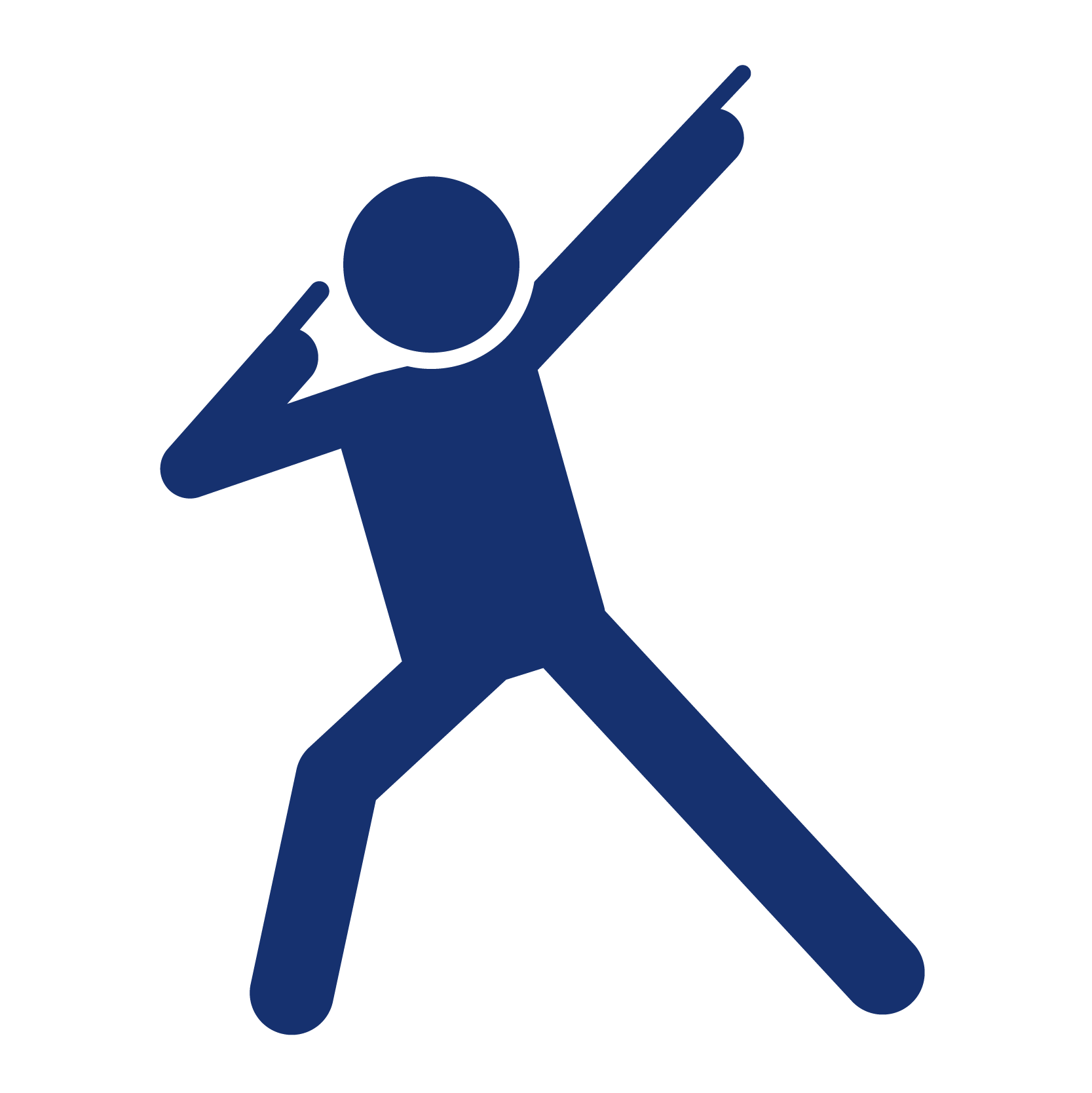 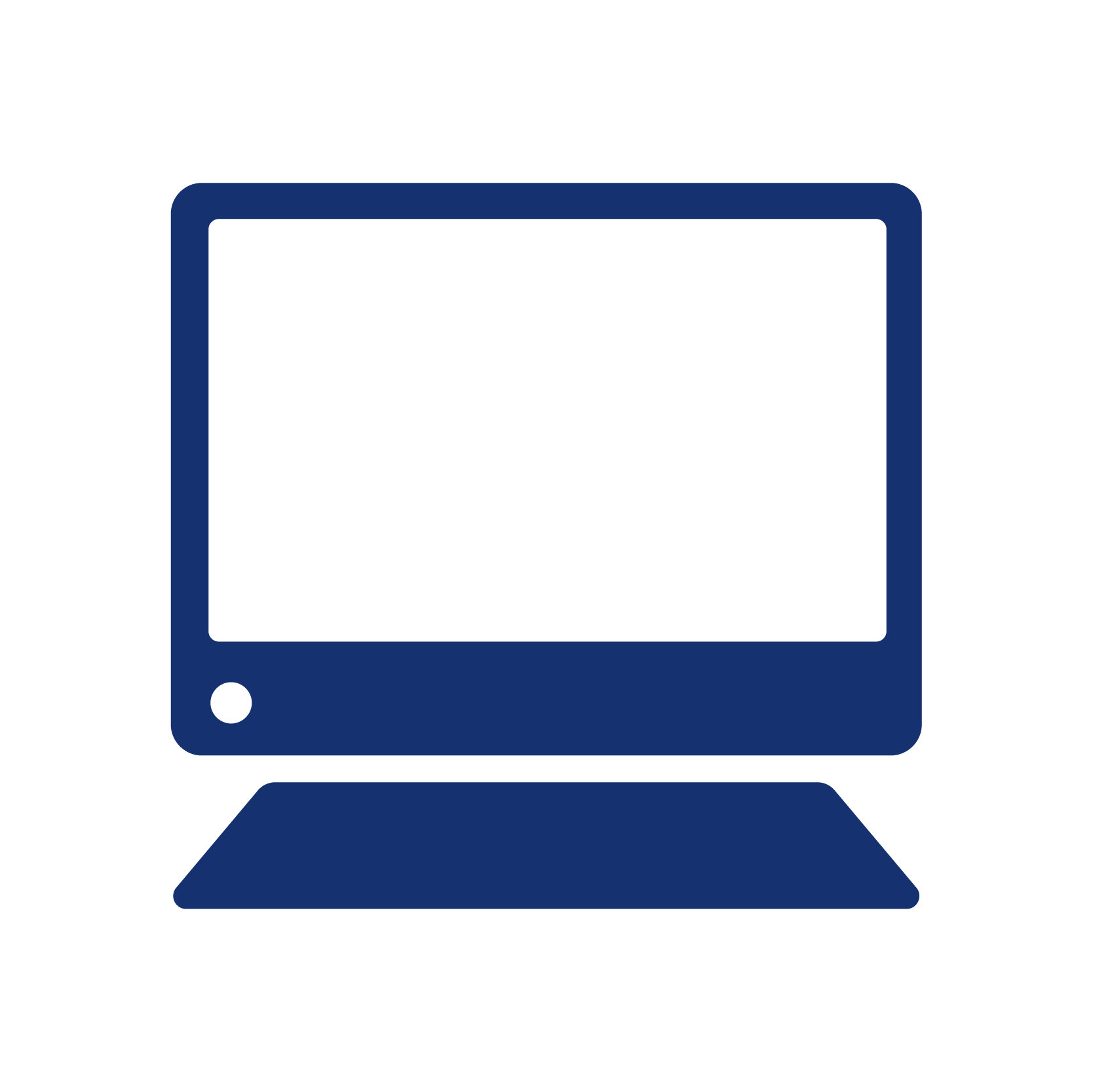 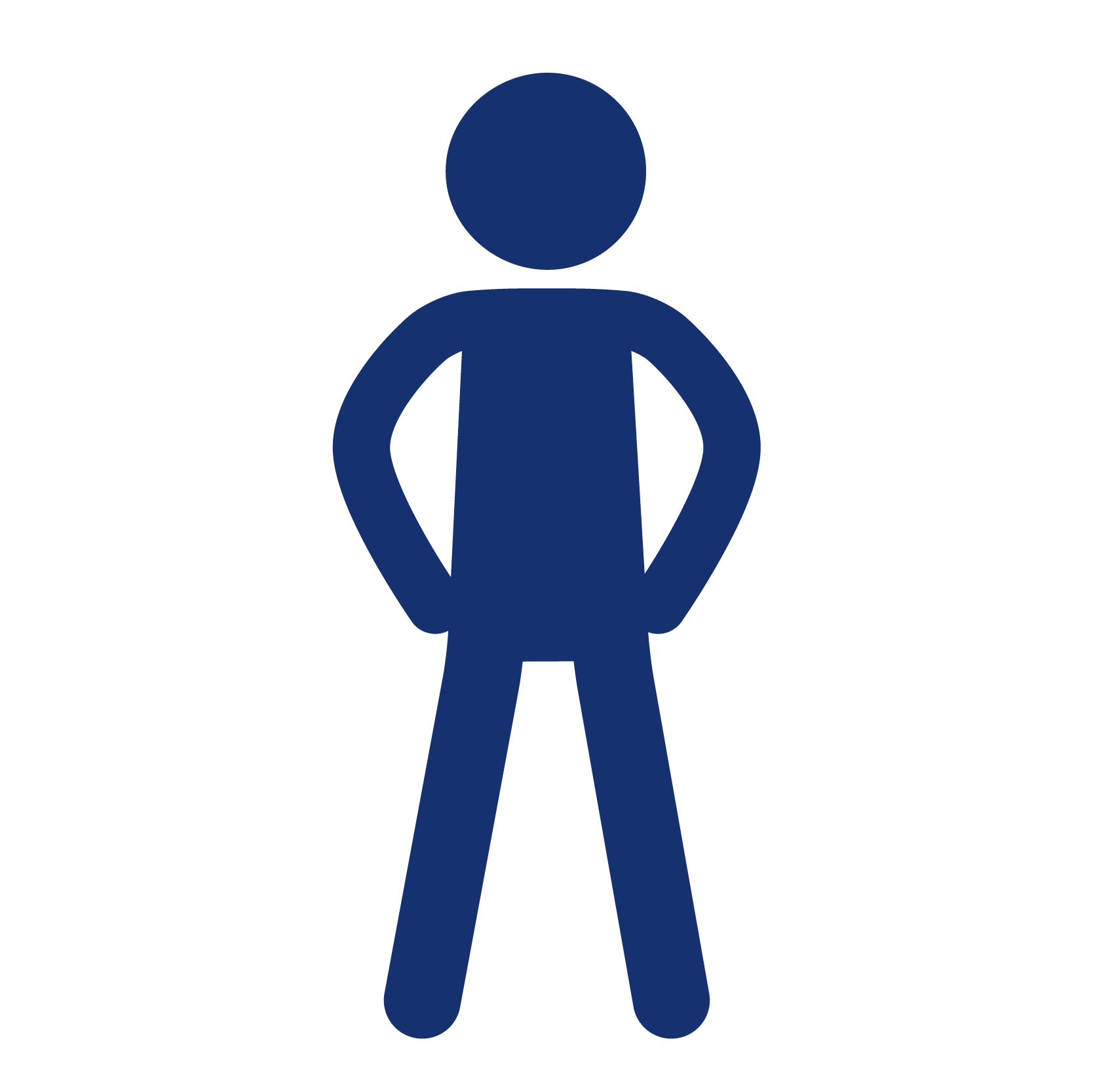 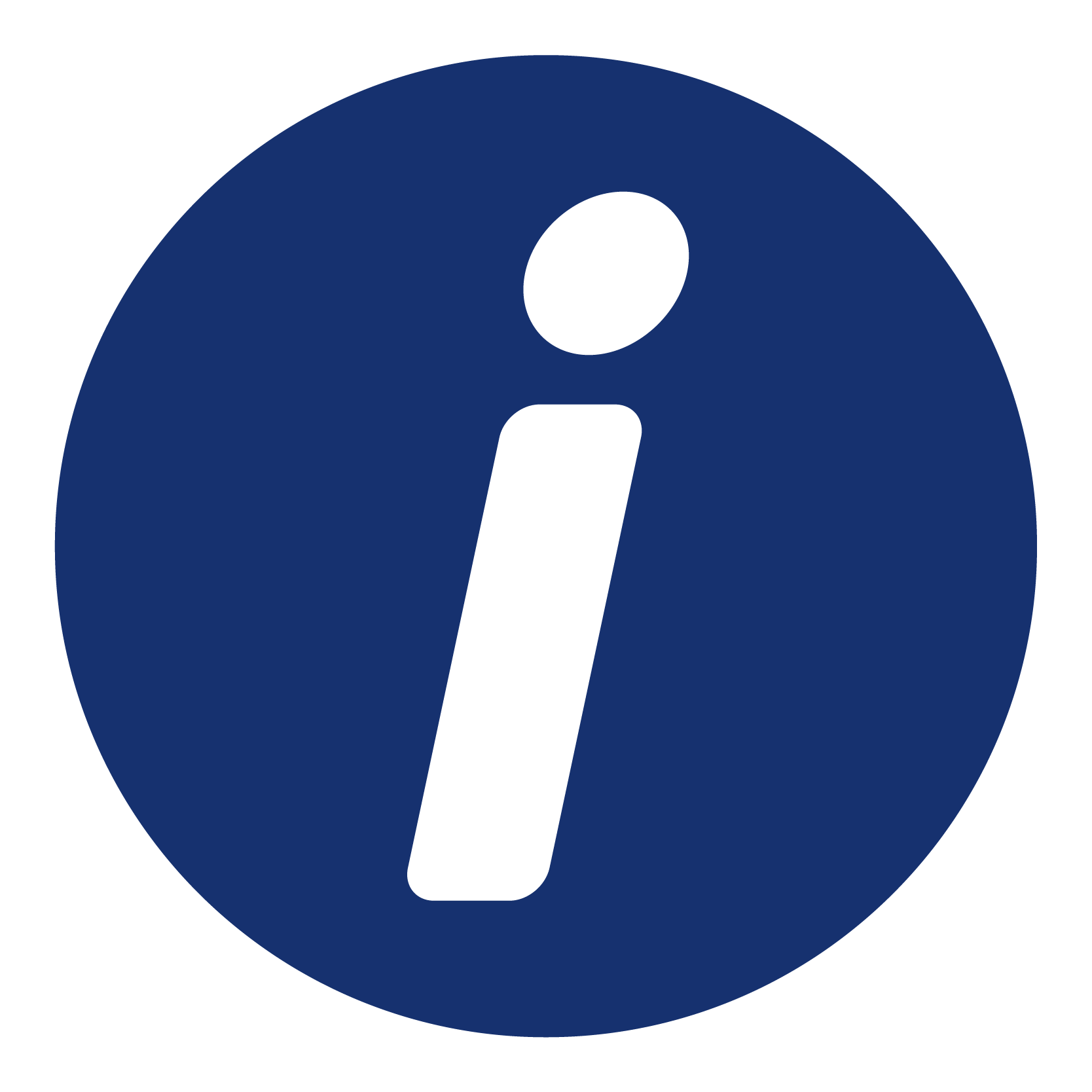 Interests and accomplishments  
Captain of a sports team
Duke of Edinburgh’sAward
QUALITIES
Reliability
Organisational skills
Commitment
Resilience
Empathy
BASIC SKILLS
Literacy
Numeracy
IT
EXPERIENCE
Sporting
Leadership
Work
Travel
B1: personal skills audit for potential careers
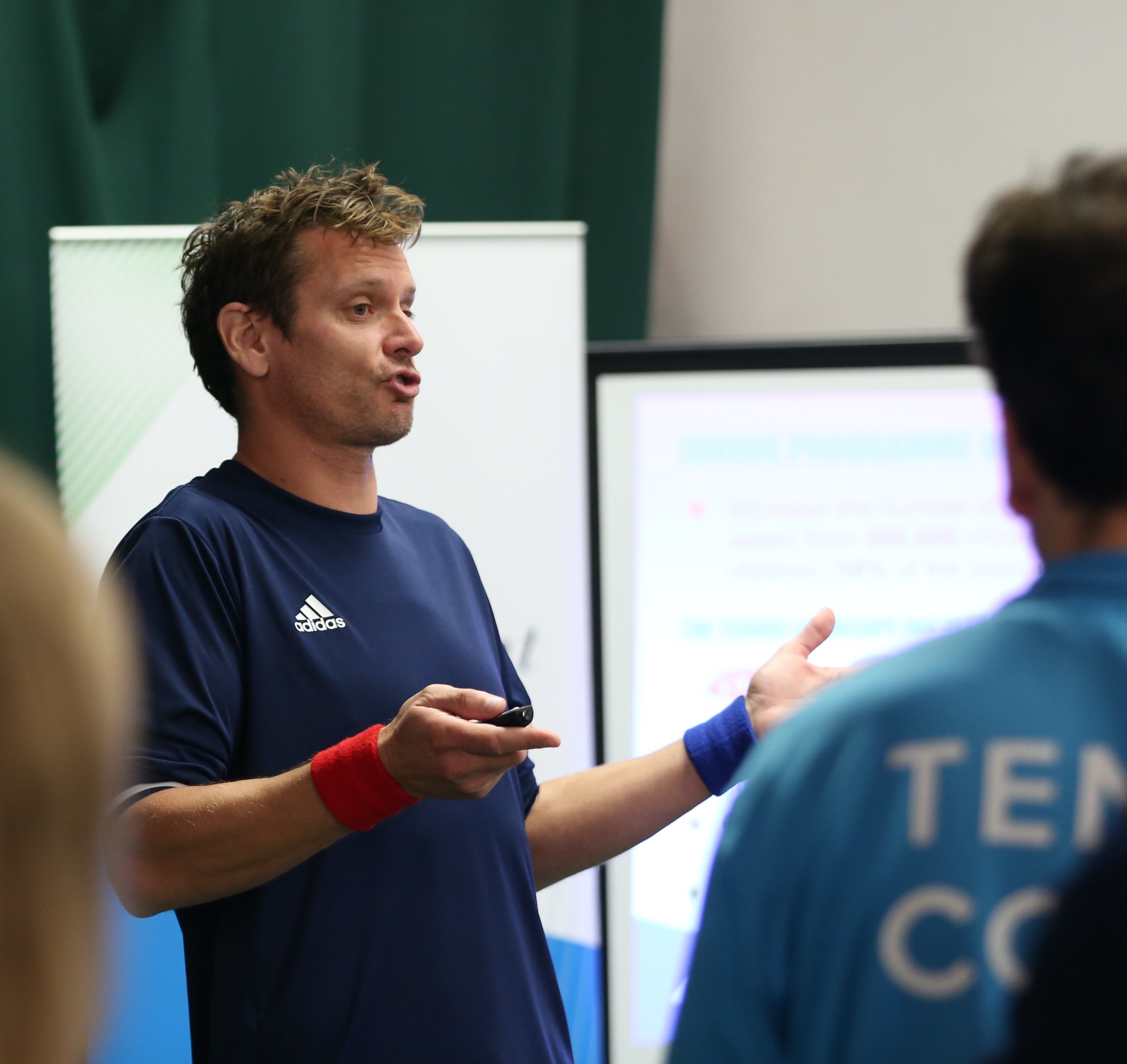 qualifications
1. Educational
2. Sector-specific
3. Role-specific
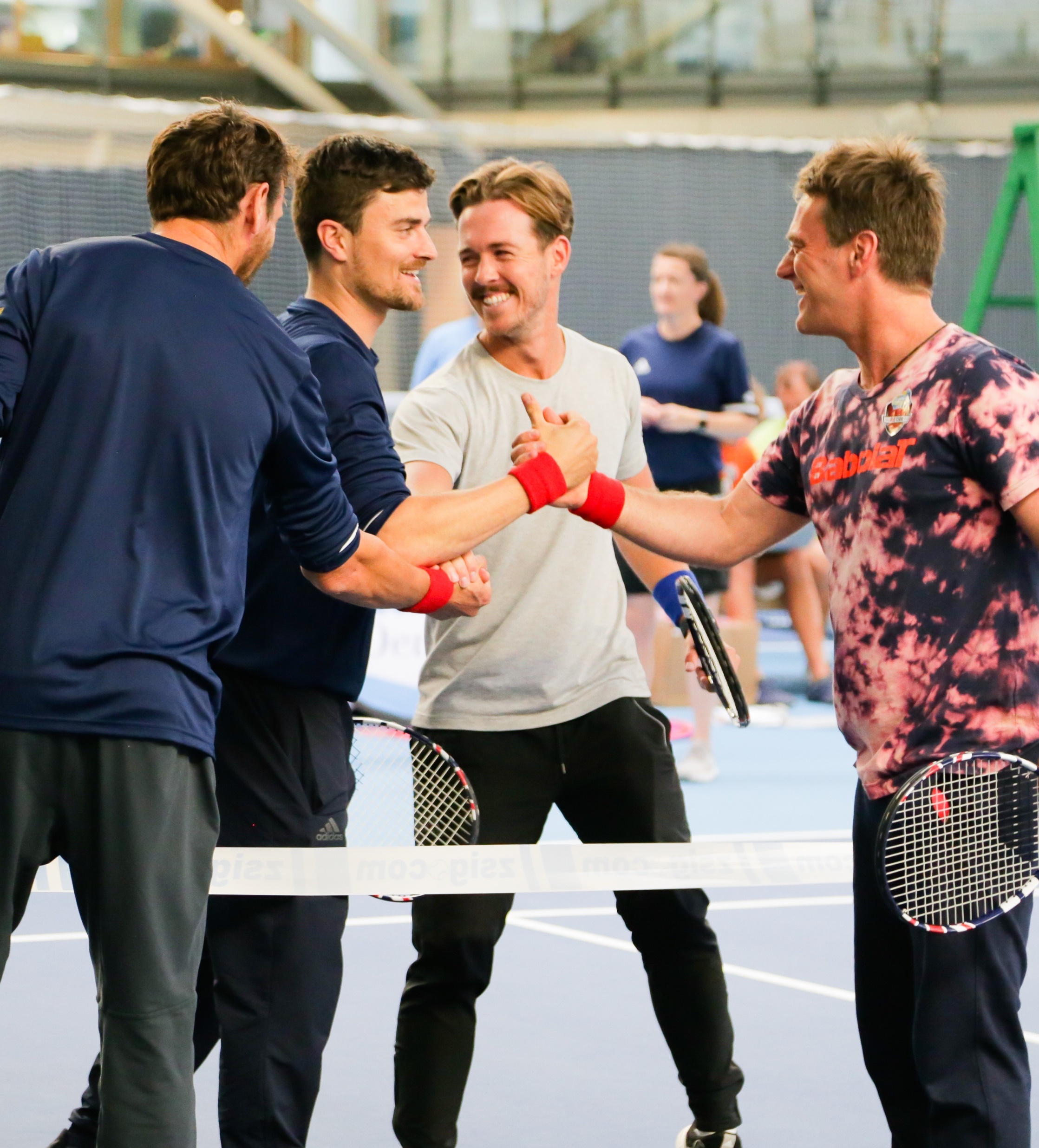 B1: personal skills audit for potential careers
Specific technical Skills
Coaching
Instructing 
Leading
Working with specific groups
Generic employability skills
Teamwork
Co-operation
Communication
Problem Solving
B1: personal skills audit for potential careers
How to develop a Personal Skills Audit for potential careers:
ONEChoose a career in the sports industry
TWOCarry out a SWOT analysis (strengths, weaknesses, opportunities, threats)
THREEPlan personal development towards a specific career in the sports industry
FOURUse a personal skills audit to produce an action plan towards a sports and recreation industry career
FIVEIdentify training, educational and experiential aims and put processes in place to achieve these goals
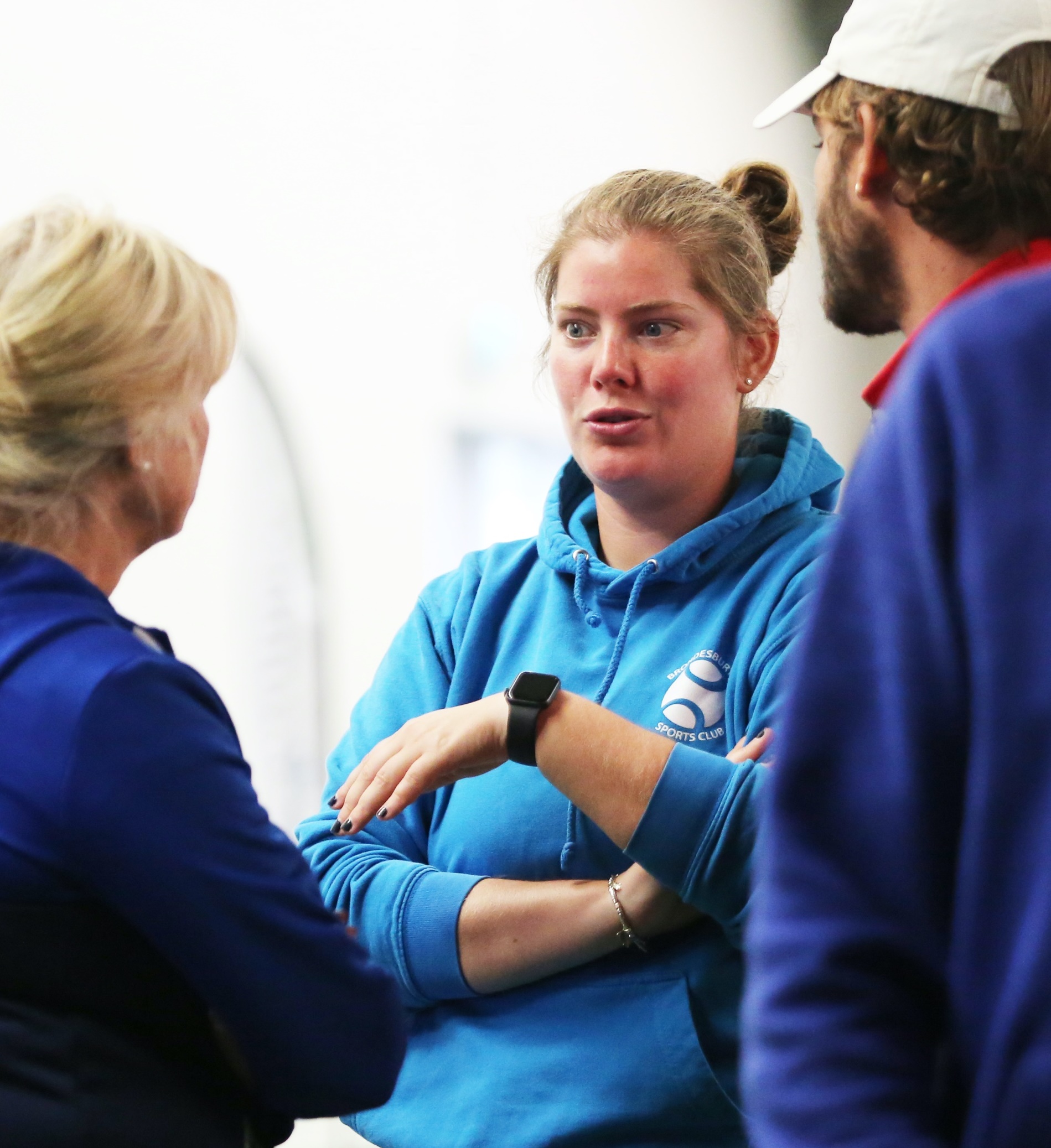 B2: planning personal development towards a careerin the sports industry
How to Use a personal skills audit to produce an action plan towards a sports and recreation industry career.
Consider the following: 
Key timescales – short, medium and long
Training / educational / experiential aims 
Careers guidance and support available 
Education choices
Professional development activities
B3: Maintaining a personal portfolio / record of your achievements and experience
This should include the following:
Educational certificates
Sport-specific awards
Sporting achievements
Work experience
Volunteering
Press cuttings
Testimonials
CVs targeting sports industry jobs
Any other relevant evidence
c1: job applications
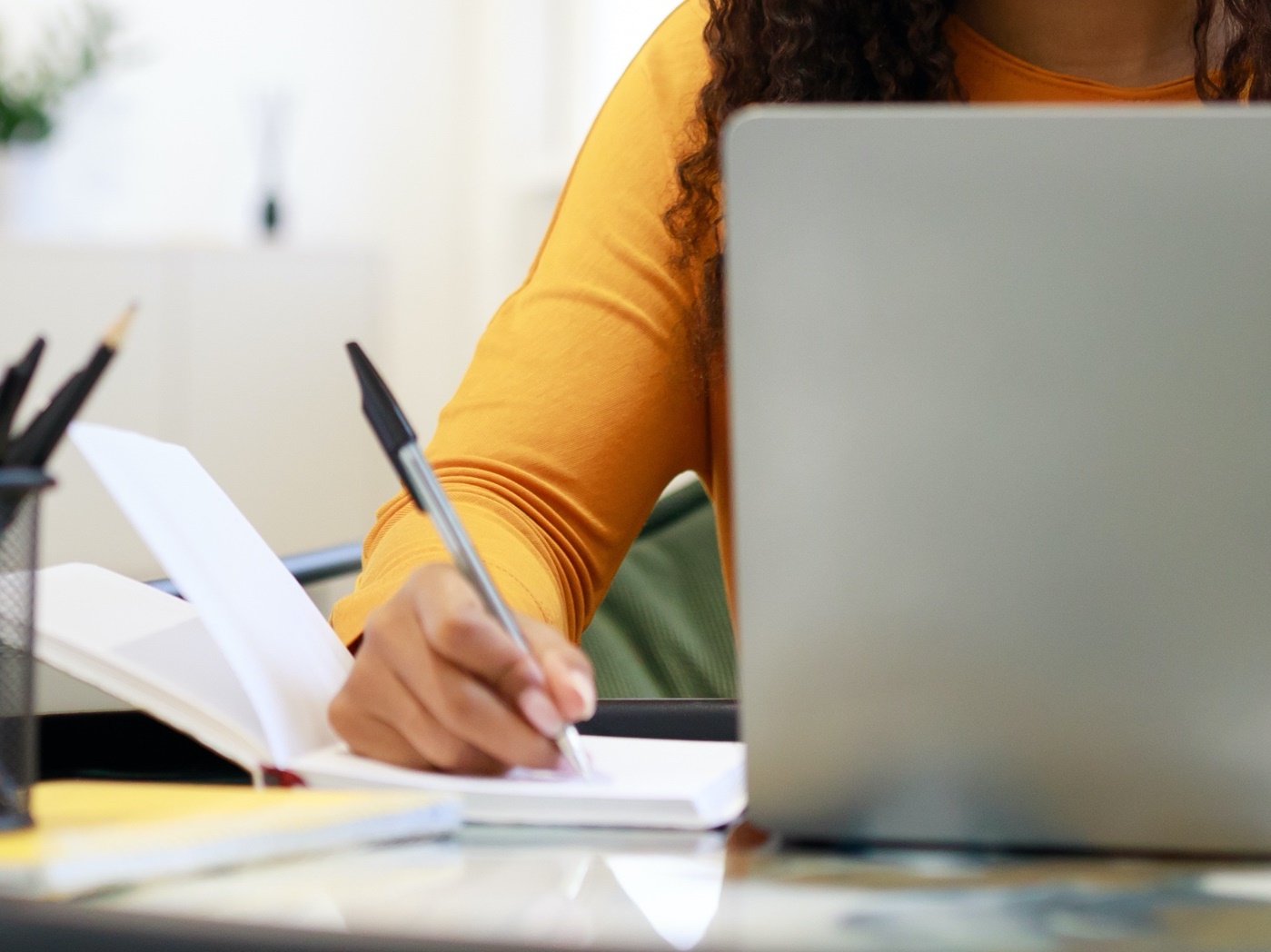 Before applying for a job you need to carry out a job analysis.
Where are jobs advertised? Where can you look for suitable examples of jobs?
When you find a job advert you need to carefully read the job description and person specification
How do you apply for the job? Do you need to complete and submit an application form? A curriculum vitae (CV) and a letter of application?
C2: interviews and selected career pathway-specific skills
Skills required for Interviews
During an interview you might be asked to carry out the following activities: 
Demonstrate your presentation skills
Complete an interview feedback form
Complete an observation form
Reviewing applications from your peer group / other interviewees
Submitting applications to your peer group / interviewers
Demonstrate a work-related competence
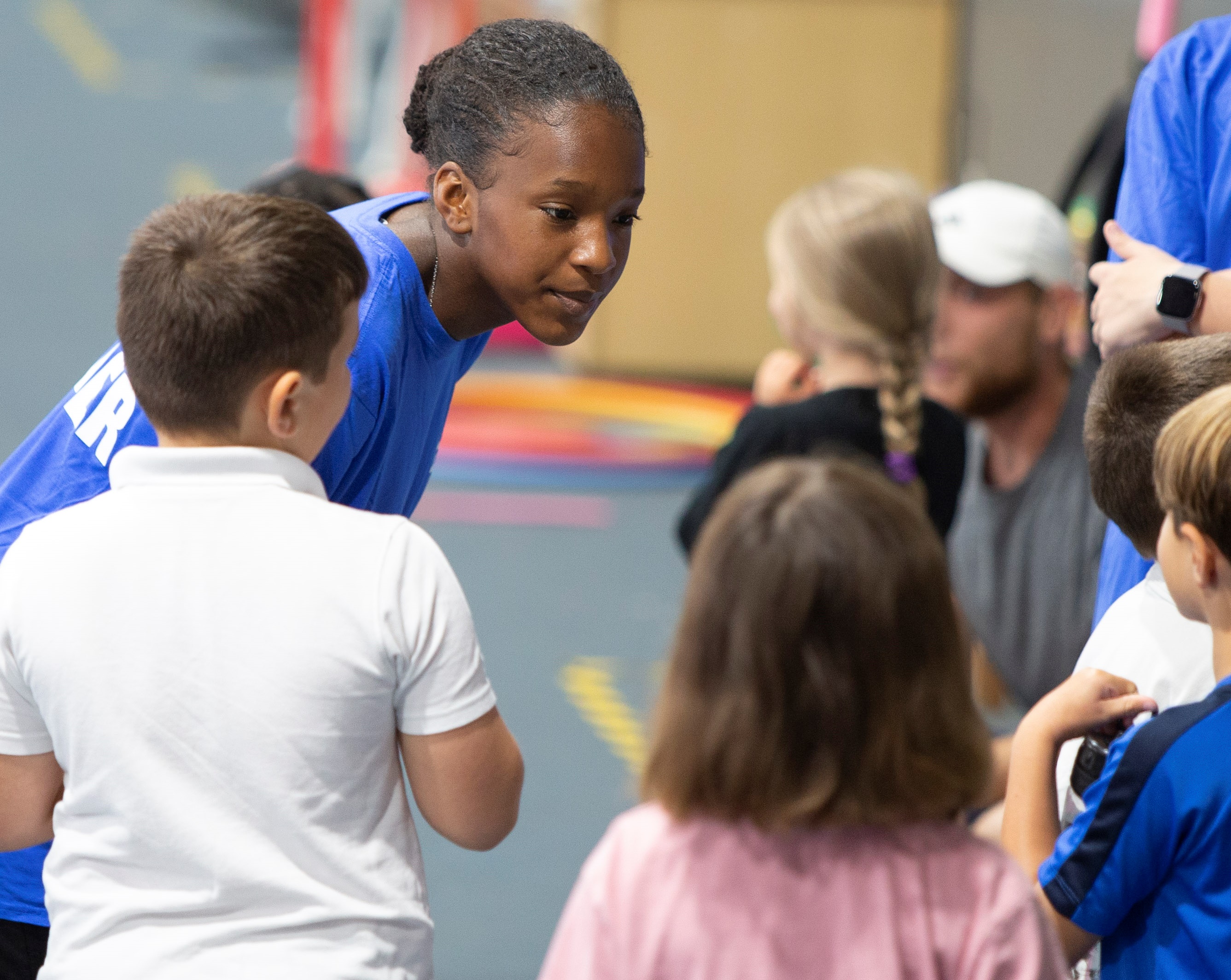 D1: review and evaluation
Review and evaluate your performance in the interview process
To do this you need to:
ONECarry out an individual appraisal of your own roles in being interviewed, interviewing and observing
TWOReview your communication skills
THREEReview your organisational ability
FOURMake an assessmentof how the skills acquired during the process support the development of your employability skills
FIVEIdentify areas of strength and areas where you need to practice or acquire further skills and experience
D2: update swot and action plan
Hear how tennis can help develop resilience and prepare you for the world of work.
You need to:
Carry out a SWOT analysis on your individual performance in the role-play activities
Self-critique the events and documentation you prepared and how it supported you in the activities
Review how effective the process was and how you feel you may need to develop skills further to be able to conduct and participate in interviews more effectively
Amend your action plan to highlight how to address any weaknesses in your skill set
It is
crucial
That you keep
updating
Your swOt and action plan
[Speaker Notes: Link to video: https://vimeo.com/740363468]